Kuulumisia Lahden kirjaston kouluyhteistyöstä - Ideoita ja inspiraatiota
Pauliina Tuomela, Lahden kaupunginkirjasto
Aken kouluyhteistyön etäkahvit 22.8.2023
Lahden kaupunginkirjaston palvelut kouluille
Kirjastonkäytönopetus
Mediakasvatuspaketit
Vinkkaus
Tutustu palveluihin osoitteessa https://lastu.finna.fi/Content/opetuksentueksi
tiistai 22. elokuu 2023
2
Ideoita ja inspiraatiota
Esimerkkejä tuntimalleista ja opetusmenetelmistä
tiistai 22. elokuu 2023
3
Kirjastopeli
Genially osoitteessa genially.com
Kysymys- ja tehtäväkortit
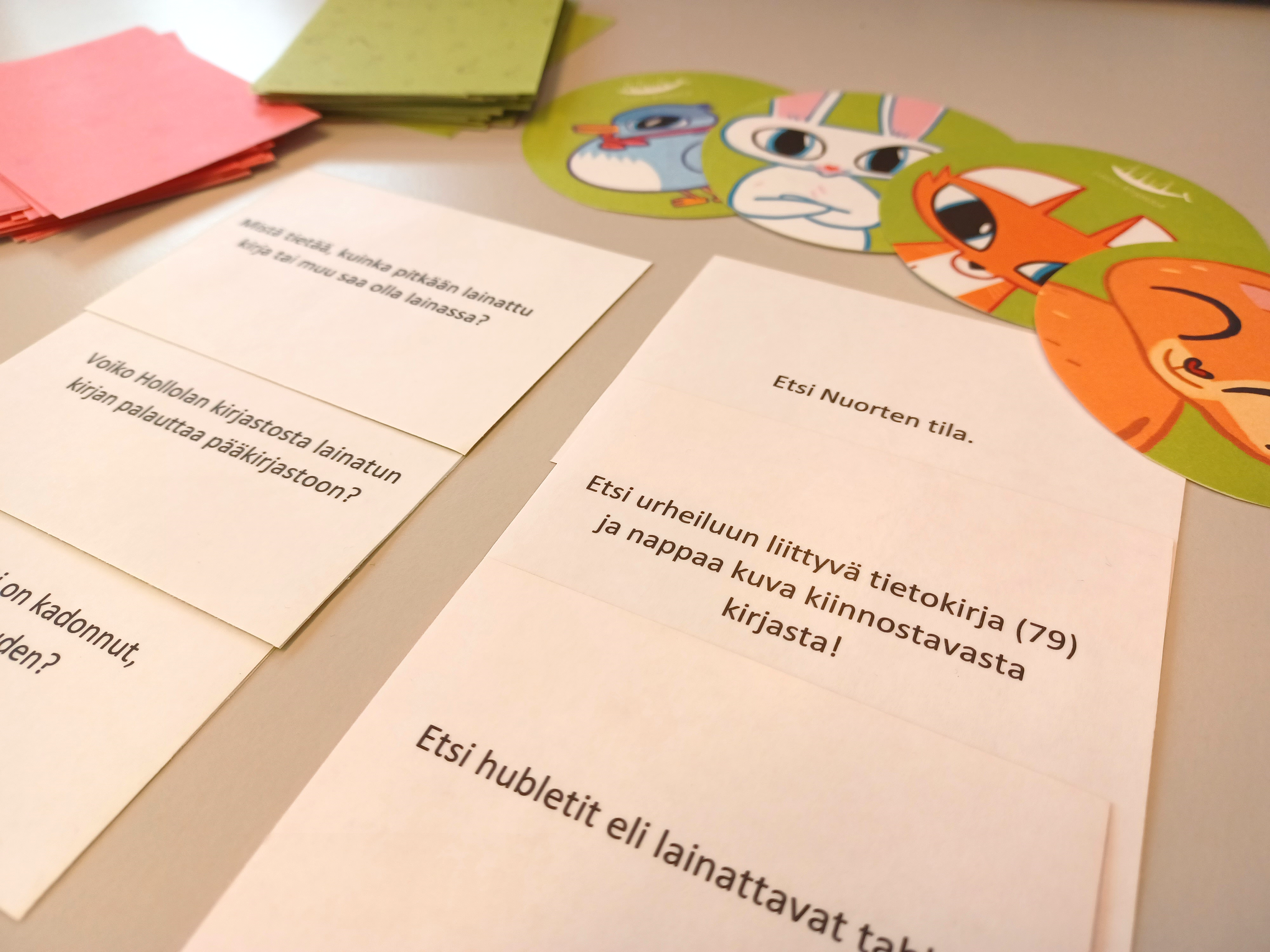 tiistai 22. elokuu 2023
4
Rikos kirjastossa
Inspiraationa opinnäytetyö
	Roosa-Liina Kuukasjärvi 	2017: Murhamysteeriä 	ratkaisemassa: 7. 	luokkalaisten tiedonhaun 	opetuksen elävöittäminen 	Limingan kirjastossa
tiistai 22. elokuu 2023
5
Pelikasvatus-teematunti
Janatehtävä – aina hyvä keskustelun herättäjä
Sisältösymbolit ja ikärajat
tiistai 22. elokuu 2023
6
Luotettavan tiedon jäljillä -mediakasvatustunti
Tutustutaan somen harhaanjohtaviin sisältöihin
Virhe, valhe, juoru
Salaliittoteoriat, näennäistiede, klikkiotsikot, harhaanjohtavat kuvat ja videot, kaupalliset sisällöt
3 kysymystä tiedon luotettavuuden arviointiin
tiistai 22. elokuu 2023
7
Linkkivinkit
genially.com
Kuukasjärven opinnäytetyö: https://www.theseus.fi/handle/10024/130594 
Digitaalinen informaatiolukutaito Faktabaarin sivuilla https://faktabaari.fi/dil/
tiistai 22. elokuu 2023
8
Kysymyksiä keskusteltavaksi
Millaiset menetelmät ja sovellukset olet itse kokenut toimiviksi?
Miten digitaalista informaatiolukutaitoa voisi käsitellä koululaisten kanssa?
tiistai 22. elokuu 2023
9
Iloista syyslukukauden alkua!
Pauliina Tuomela, Lahden kaupunginkirjasto
050 559 4093
pauliina.tuomela@lahti.fi